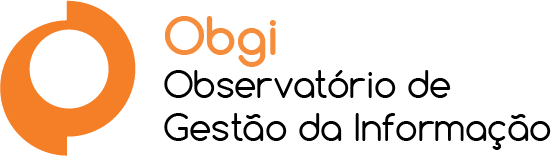 Lei de Acesso a Informação: desafios de regulamentação e aplicação nas Unidades da Federação
Bolsista PIBIC/UFRJ:Vinicius Cunha Ferreira
Orientadoras: Ana Maria Barcellos Malin Alessandra Morgado Ramiro de Lima
Digo Moreira -Mestrando IBICT


Grupo de Pesquisa:
“Estudos sobre Gestão e Políticas Públicas de Informação
[Speaker Notes: Lembrar de colocar logo da UFRJ!!!!]
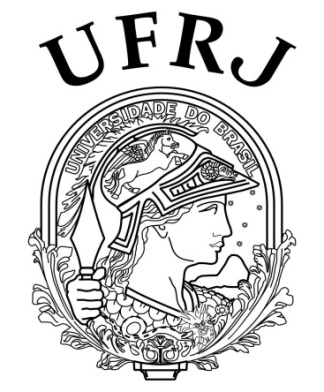 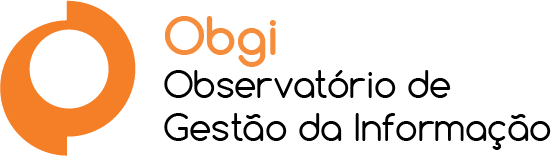 Em 2010, criação na FACC do Observatório da Gestão da Informação (www.obgi.org)
Monitorar tendências na web
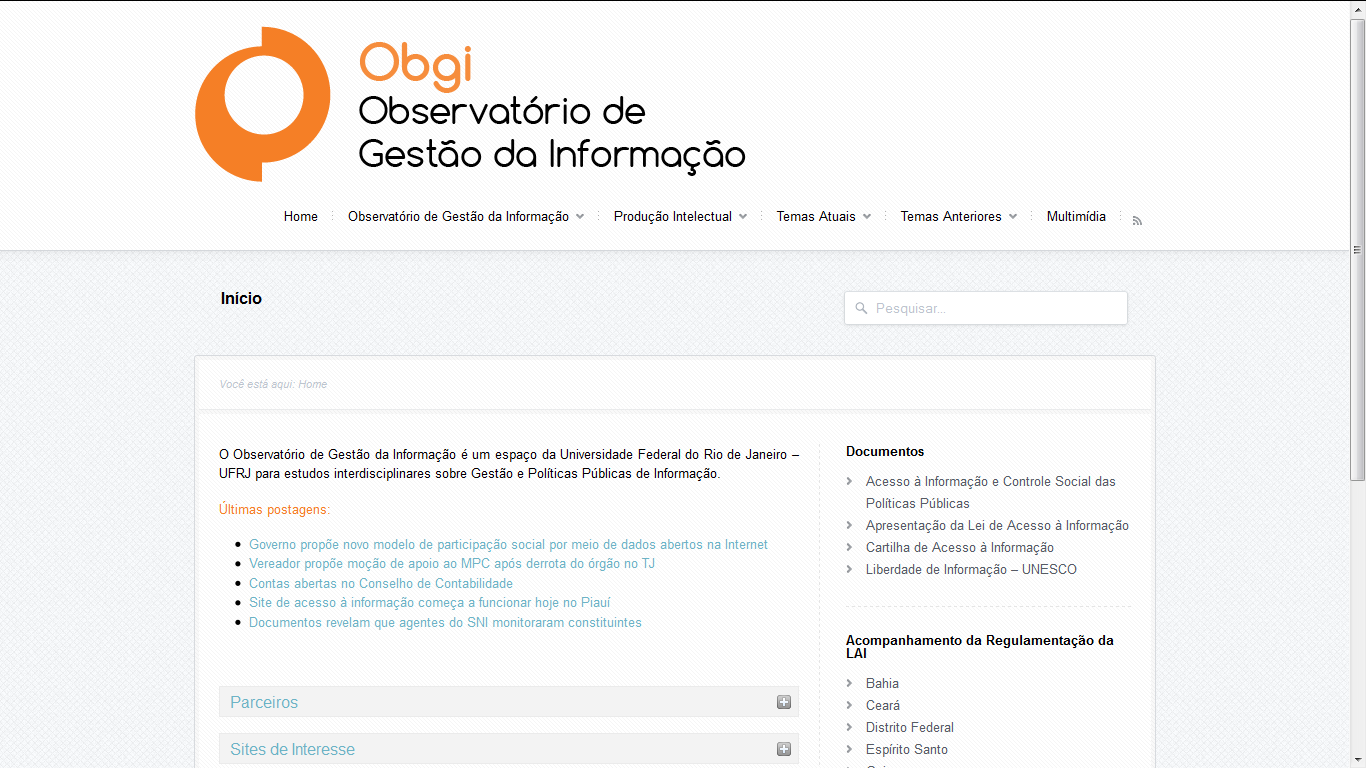 Na fase atual o estudo observa os impactos e as adequações a LAI, tanto da administração pública quanto da sociedade
- Cerca de 2000 notícias no período
Jornada da Iniciação Científica 2013 CCJE/UFRJ - Bolsista Vinicius Ferreira
2
11/5/2013
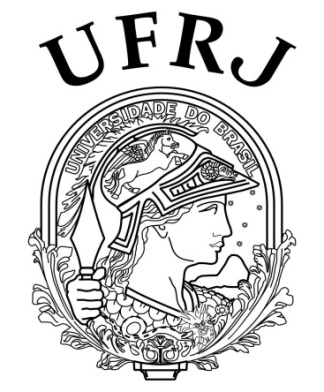 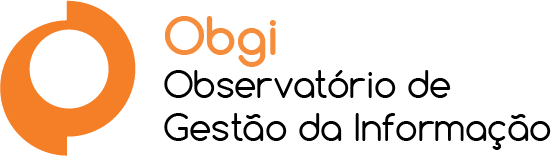 Introdução
Com a aprovação da Lei de Acesso a Informação LAI fica regulamentado o direito do cidadão brasileiro saber o que os governos fazem e sabem.
Constituição de 1988 - 23 anos de espera da regulamentação
inauguração de um novo regime de informação
grande significado político
Jornada da Iniciação Científica 2013 CCJE/UFRJ - Bolsista Vinicius Ferreira
3
11/5/2013
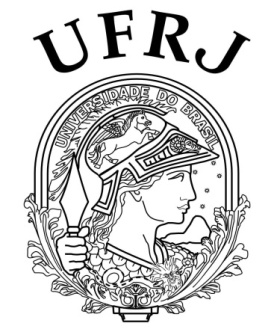 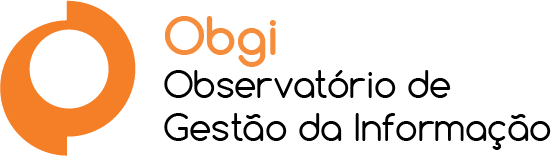 Introdução
A LAI também estabelece procedimentos: criação de serviços de informação ao cidadão (SIC) nos órgãos, prazo máximo de 20 dias para a resposta à solicitação de informação (art.10º.) e 180 dias para Estados e Municípios regulamentarem suas regras específicas (art. 45) lei 12.527/2011.
Jornada da Iniciação Científica 2013 CCJE/UFRJ - Bolsista Vinicius Ferreira
4
11/5/2013
[Speaker Notes: A GI implica em métodos, ferramentas e técnicas de uma variedade de funções orientadas para informação em uma organização

Os grupos envolvidos no gerenciamento da informação são muitos e distintos e há necessidade de cooperação interfuncional entre eles” - DAVEMPORT, Thomas H. Ecologia da informação. São Paulo: Futura, 1998.
Exemplo de funções orientadas para a informação – criação, coleta, cruzamento, arquivamento, categorização, classificação, disseminação, descarte.
(Função nas ciências sociais) - A organização é concebida como uma totalidade, como um organismo, cujas partes ou elementos constitutivos só se definem pela função (tipo de atividade) que exercem no seu conjunto. Enciclopédia Britânica, pg. 4996]
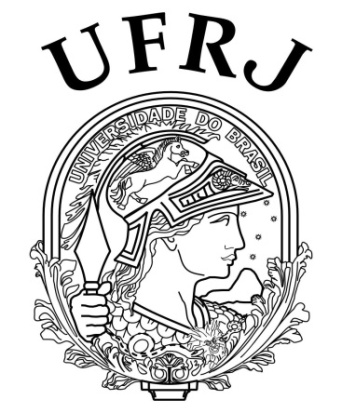 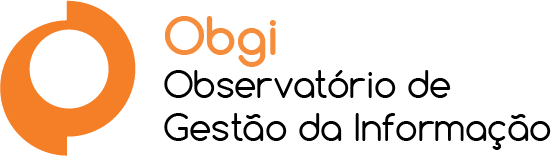 Objetivo
Monitorar a implantação e o cumprimento da LAI pelas Unidades da Federação durante os primeiros 10 meses de sua vigência (maio 2012/ fevereiro 2013).
Jornada da Iniciação Científica 2013 CCJE/UFRJ - Bolsista Vinicius Ferreira
5
11/5/2013
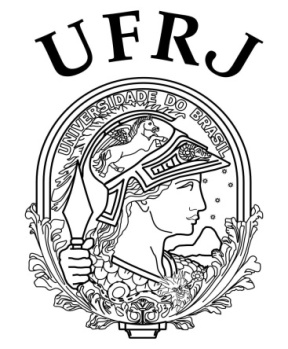 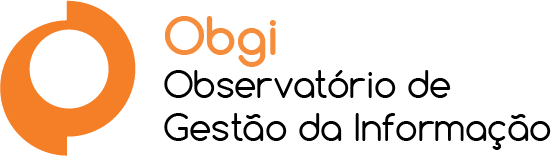 Metodologia
Pesquisa desenvolvido em duas etapas.
 
Na primeira, foi monitorada a criação das regulamentações estaduais, através de busca permanente e formal de notícias na web (pesquisa exploratória) pelo Observatório de Gestão da Informação. 

12 iniciativas na seguinte sequência: Paraná, Rio Grande do Sul, Rio de Janeiro, São Paulo, Minas Gerais, Paraíba, Ceará, Espírito Santo, Santa Catarina, Pernambuco, Distrito Federal, Bahia. 

Na segunda etapa, entre os dias 5 e 25 de fevereiro e uma segunda rodada entre os dias 8 a 25 de maio, foi realizada uma pesquisa de campo para identificar as condições de cumprimento da LAI nestas unidades, através de duas perguntas dirigidas a todos os 11 SIC´s com acesso on-line (e-sic)

Qual é o custo médio de um aluno no ensino médio estadual no período 2005-2011? 
Qual é o custo médio de um presidiário estadual no período 2005-2011?
Jornada da Iniciação Científica 2013 CCJE/UFRJ - Bolsista Vinicius Ferreira
6
11/5/2013
[Speaker Notes: Os grupos profissionais envolvidos no gerenciamento da informação são muitos e distintos e há necessidade de cooperação e coordenação entre eles. Como isto esta sendo feito?]
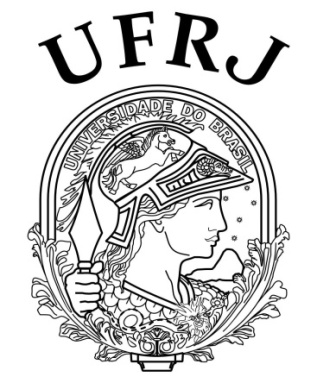 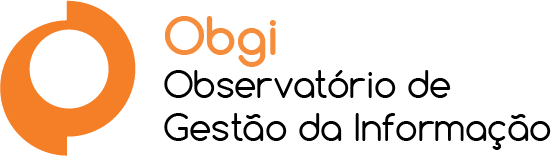 Resultados
A fim de se realizar uma melhor visualização dos dados, as respostas foram divididas e avaliadas segundo dois critérios:1) Prazo das resposta
2) Conteúdo – conhecimento do assunto  e completeza da resposta
Jornada da Iniciação Científica 2013 CCJE/UFRJ - Bolsista Vinicius Ferreira
7
11/5/2013
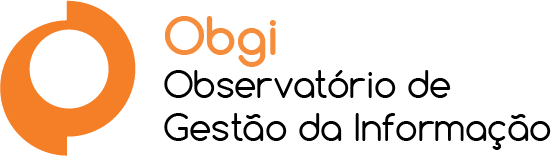 Quanto ao cumprimento do prazo
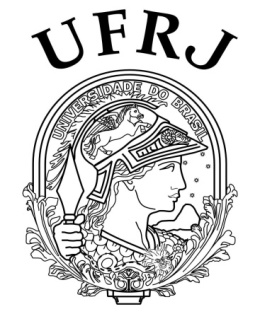 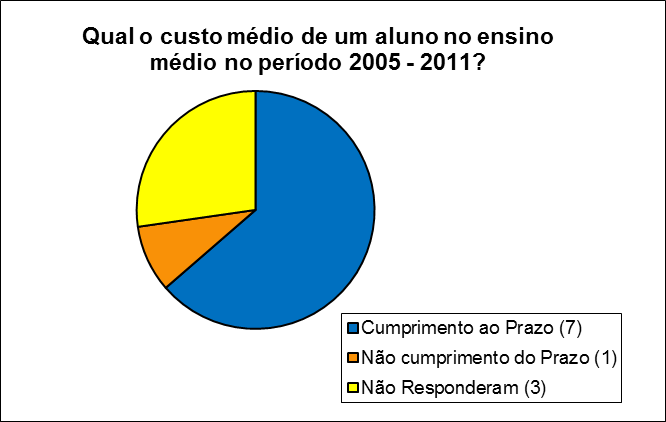 Jornada da Iniciação Científica 2013 CCJE/UFRJ - Bolsista Vinicius Ferreira
8
11/5/2013
[Speaker Notes: Colocar um slide seguinte com indicando os 4 estados que não cu]
Quanto ao cumprimento do prazo
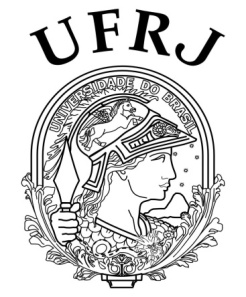 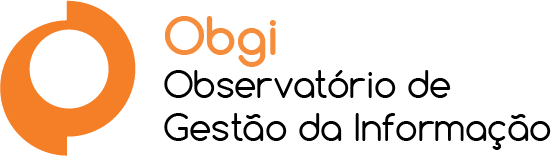 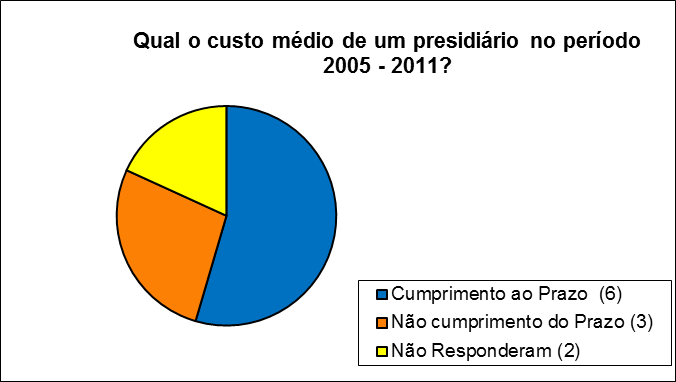 Jornada da Iniciação Científica 2013 CCJE/UFRJ - Bolsista Vinicius Ferreira
9
11/5/2013
Não cumpriram o prazo da LAI
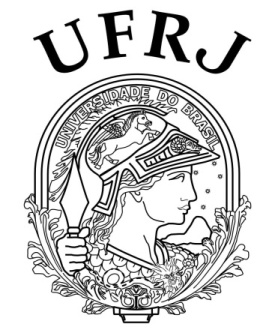 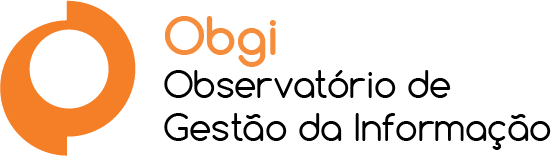 Qual o custo médio de um aluno no ensino médio no período 2005 - 2011?
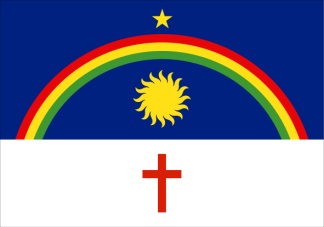 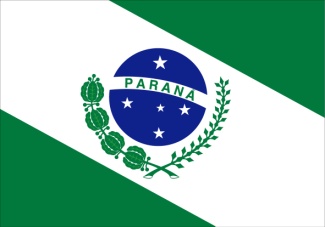 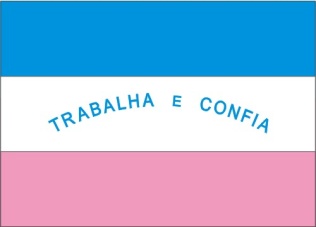 PE
ES
PR
Qual o custo médio de um presidiário no período 2005 - 2011?
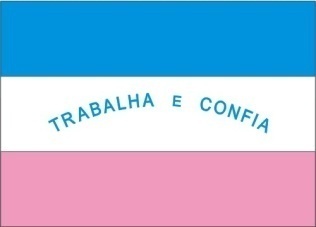 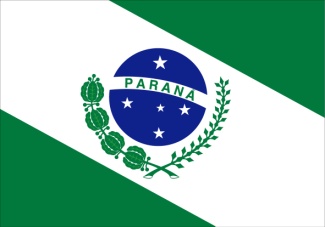 ES
PR
Jornada da Iniciação Científica 2013 CCJE/UFRJ - Bolsista Vinicius Ferreira
10
11/5/2013
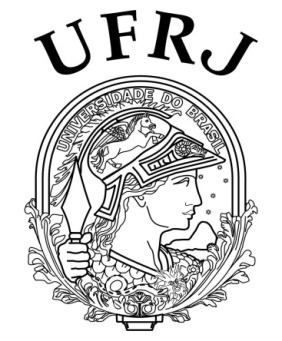 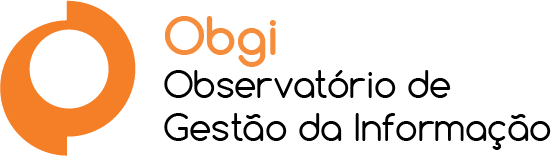 Quanto ao Conteúdo: conhecimento do assunto
Jornada da Iniciação Científica 2013 CCJE/UFRJ - Bolsista Vinicius Ferreira
11
11/5/2013
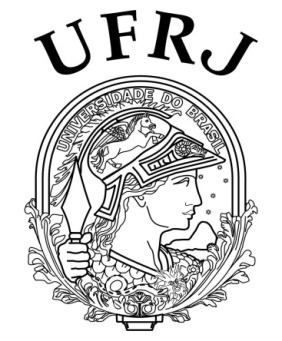 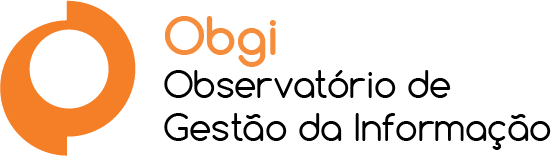 Quanto ao Conteúdo: conhecimento do assunto
Jornada da Iniciação Científica 2013 CCJE/UFRJ - Bolsista Vinicius Ferreira
12
11/5/2013
Respostas completas conhecimento do assunto
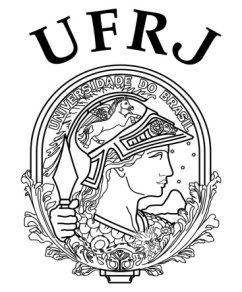 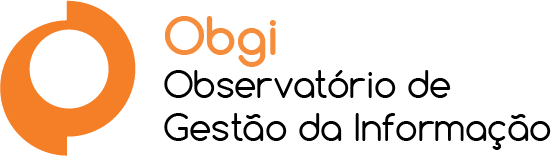 Qual o custo médio de um aluno no ensino médio no período 2005 - 2011?
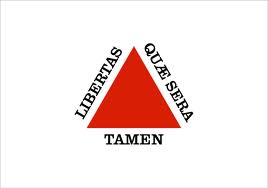 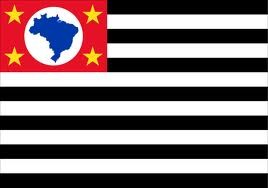 MG
SP
Qual o custo médio de um presidiário no período 2005 - 2011?
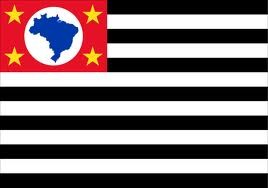 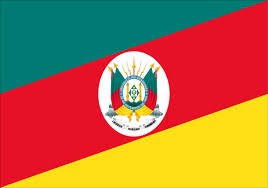 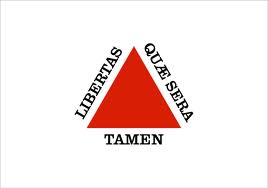 SP
MG
RS
Jornada da Iniciação Científica 2013 CCJE/UFRJ - Bolsista Vinicius Ferreira
13
11/5/2013
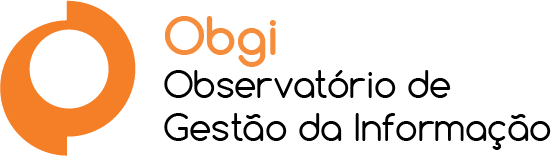 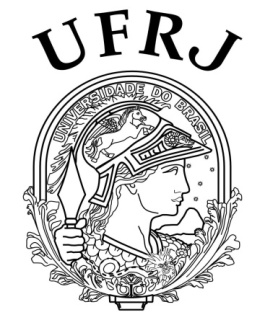 Quanto ao Conteúdo 
Quadro síntese
Legendas: IC – Informação Completa; IP – Informação Parcial; ID – Informação Desconhecida; 
NR- Não Respondeu
Jornada da Iniciação Científica 2013 CCJE/UFRJ - Bolsista Vinicius Ferreira
14
11/5/2013
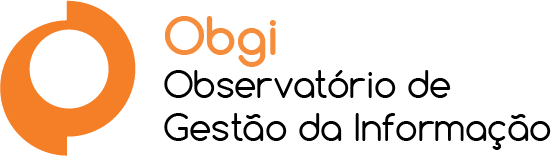 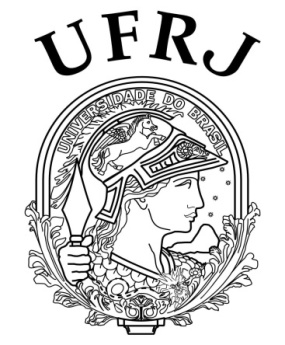 Respostas
Bahia
Qual o custo médio de um aluno do ensino médio no período 2005-2011?
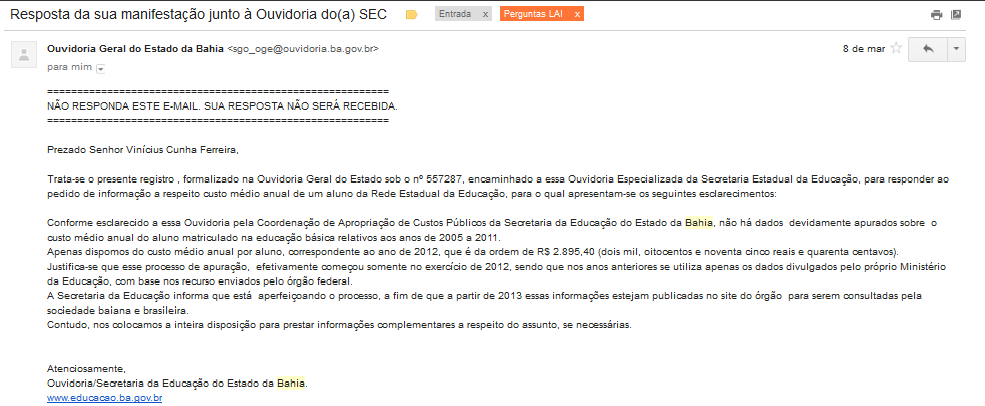 Jornada da Iniciação Científica 2013 CCJE/UFRJ - Bolsista Vinicius Ferreira
15
11/5/2013
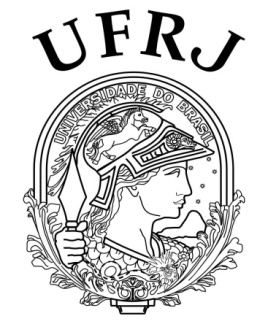 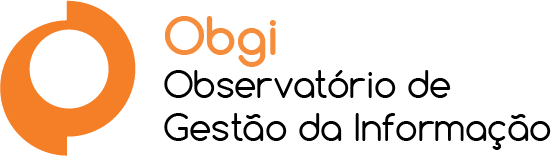 Bahia
Qual o custo médio de um presidiário no sistema prisional do período 2005-2011?
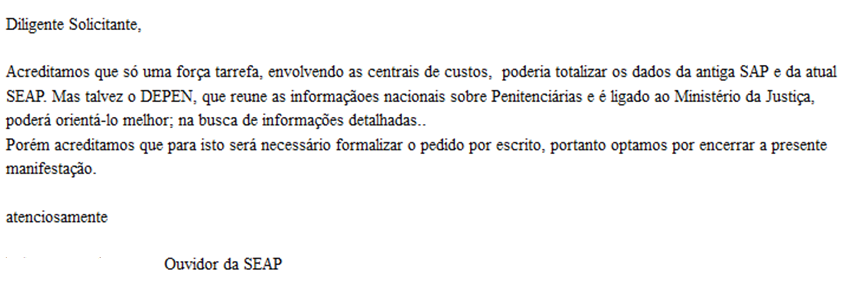 Jornada da Iniciação Científica 2013 CCJE/UFRJ - Bolsista Vinicius Ferreira
16
11/5/2013
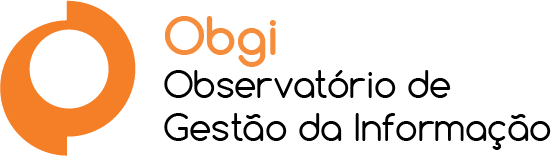 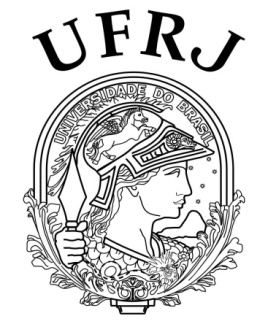 Ceará
Qual o custo médio de um aluno do ensino médio no período 2005-2011?
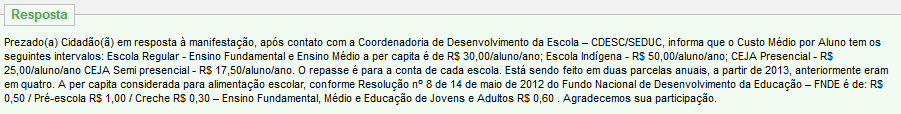 Qual o custo médio de um presidiário no sistema prisional do período 2005-2011?
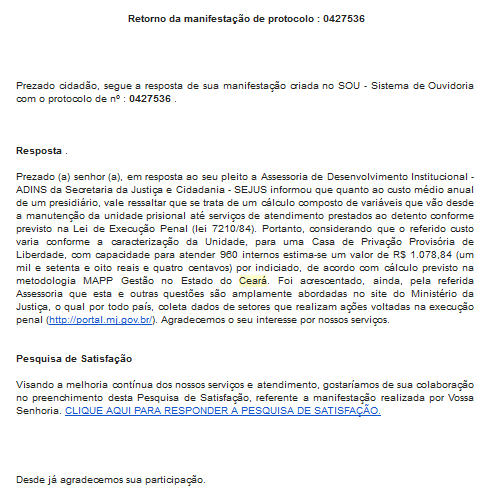 Jornada da Iniciação Científica 2013 CCJE/UFRJ - Bolsista Vinicius Ferreira
17
11/5/2013
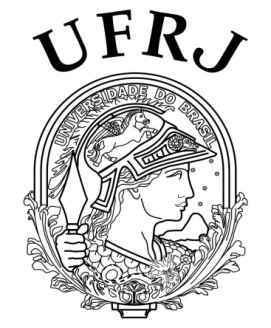 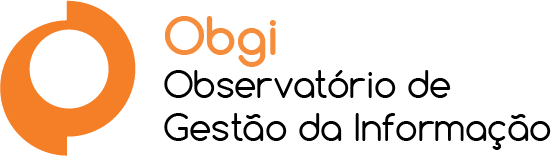 Distrito Federal
Qual o custo médio de um aluno do ensino médio no período 2005-2011?
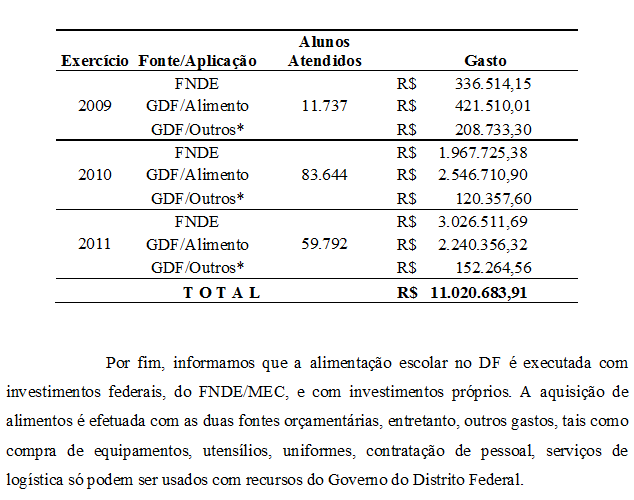 Qual o custo médio de um presidiário no sistema prisional do período 2005-2011?
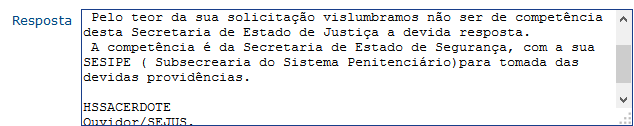 Jornada da Iniciação Científica 2013 CCJE/UFRJ - Bolsista Vinicius Ferreira
18
11/5/2013
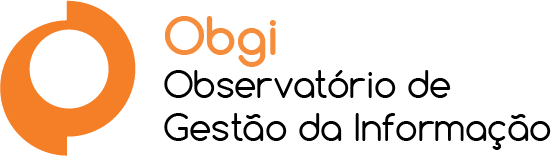 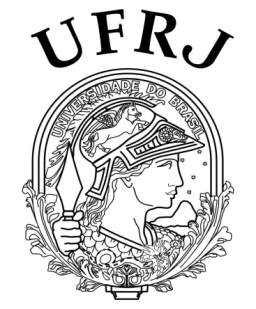 Minas Gerais
Qual o custo médio de um aluno do ensino médio no período 2005-2011?
Qual o custo médio de um presidiário no sistema prisional do período 2005-2011?
Jornada da Iniciação Científica 2013 CCJE/UFRJ - Bolsista Vinicius Ferreira
19
11/5/2013
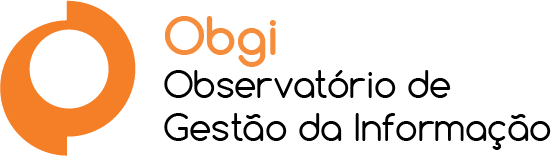 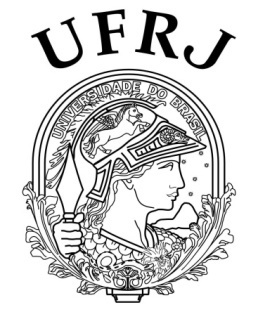 Paraíba
Qual o custo médio de um aluno do ensino médio no período 2005-2011?
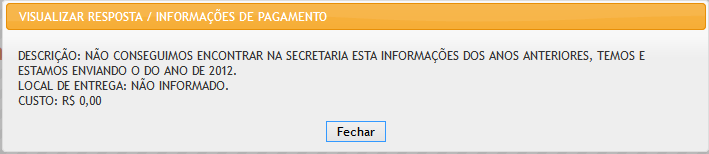 Qual o custo médio de um presidiário no sistema prisional do período 2005-2011?
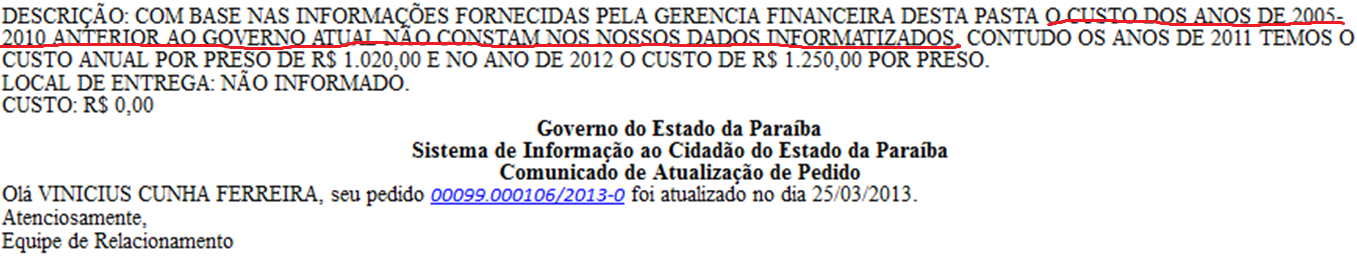 Jornada da Iniciação Científica 2013 CCJE/UFRJ - Bolsista Vinicius Ferreira
20
11/5/2013
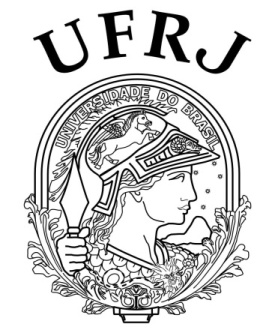 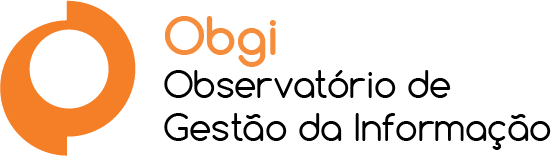 Rio Grande do Sul
Qual o custo médio de um presidiário no sistema prisional do período 2005-2011?
Qual o custo médio de um aluno do ensino médio no período 2005-2011?
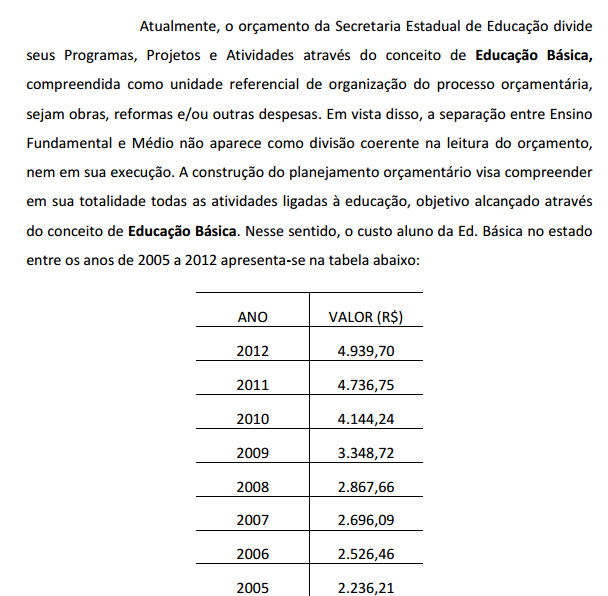 Jornada da Iniciação Científica 2013 CCJE/UFRJ - Bolsista Vinicius Ferreira
21
11/5/2013
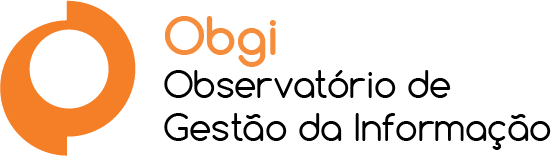 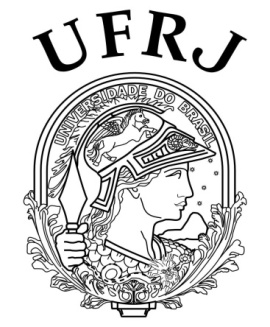 Pernambuco
Qual o custo médio de um presidiário no sistema prisional do período 2005-2011?
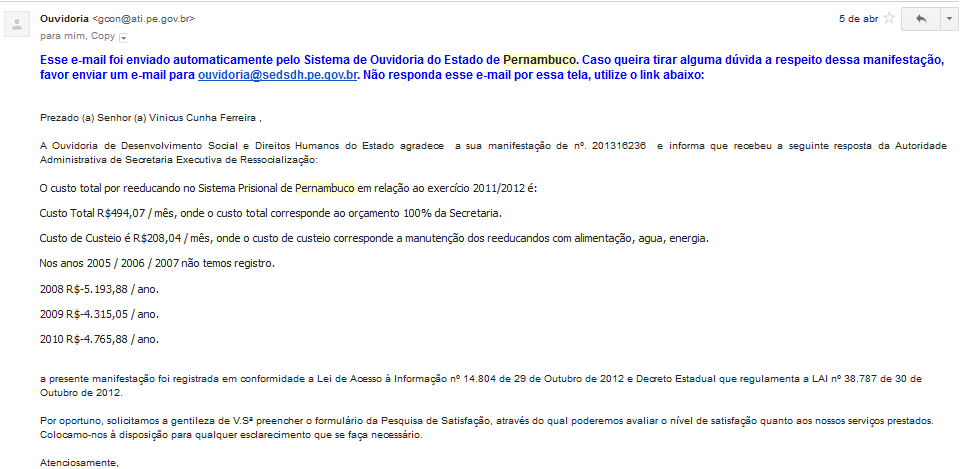 OBS: Não recebemos a resposta da outra pergunta.
Jornada da Iniciação Científica 2013 CCJE/UFRJ - Bolsista Vinicius Ferreira
22
11/5/2013
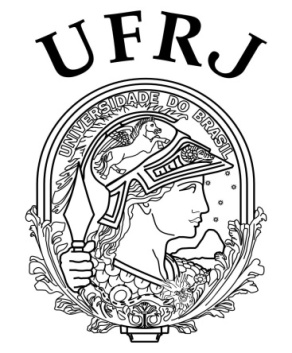 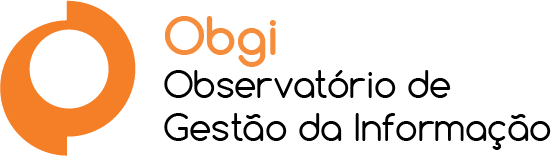 Santa Catarina
Qual o custo médio de um aluno do ensino médio no período 2005-2011?
Qual o custo médio de um presidiário no sistema prisional do período 2005-2011?
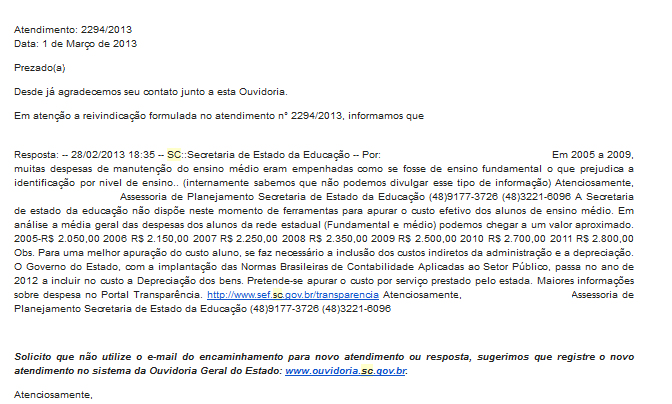 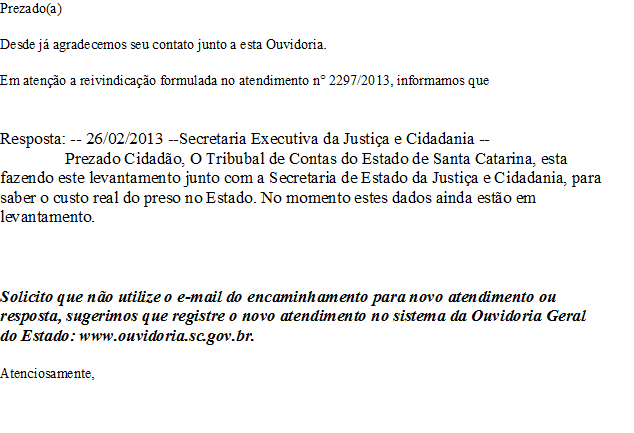 Jornada da Iniciação Científica 2013 CCJE/UFRJ - Bolsista Vinicius Ferreira
23
11/5/2013
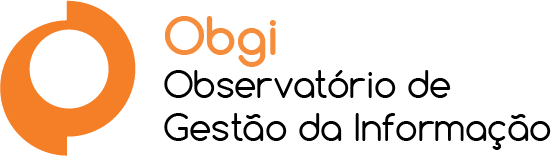 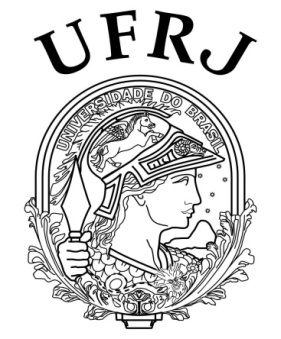 São Paulo
Qual o custo médio de um aluno do ensino médio no período 2005-2011?
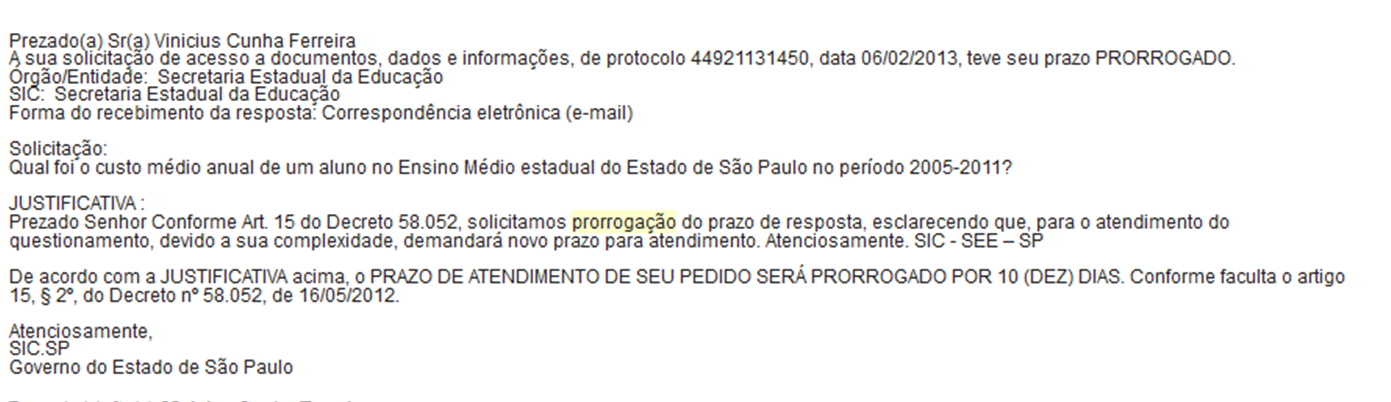 Qual o custo médio de um presidiário no sistema prisional do período 2005-2011?
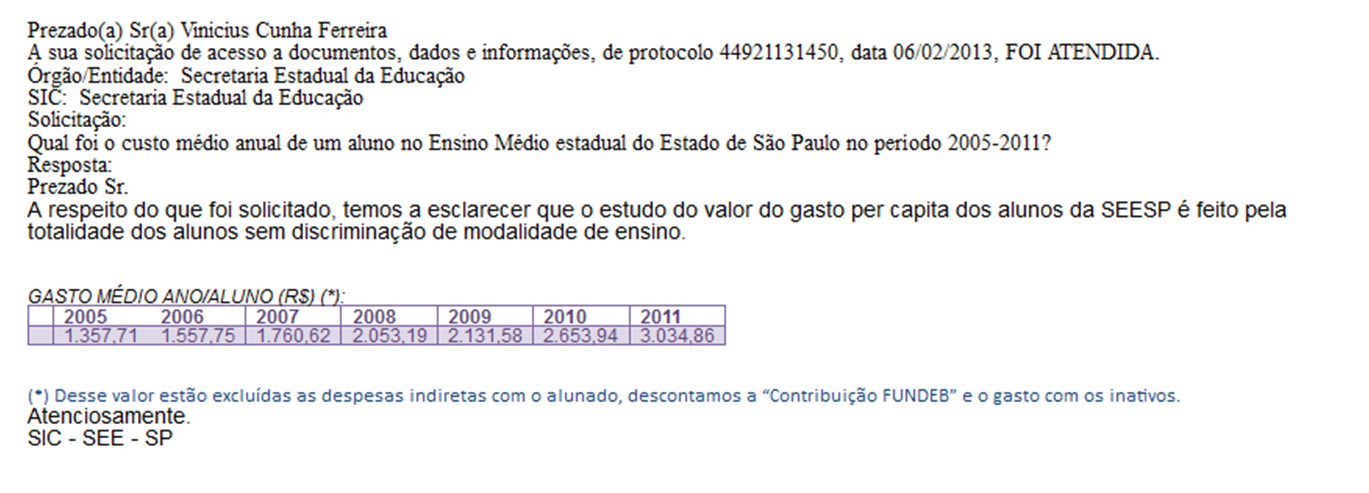 Jornada da Iniciação Científica 2013 CCJE/UFRJ - Bolsista Vinicius Ferreira
24
11/5/2013
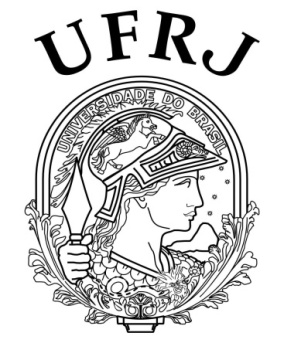 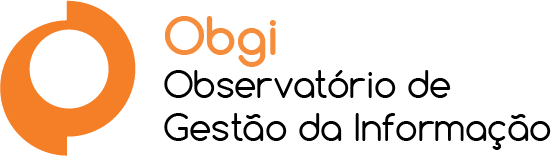 Conclusões
Quanto à Regulamentação nos primeiros 10 meses de vigência 
 Apenas 12 unidades da federação, do total de  27 unidades,  haviam criado  regulamentações  próprias
  mas representando  75% da população, cerca de 150 milhões de brasileiros. 
Destas, apenas o Rio de Janeiro não possuía e-sic. 
 Quanto à capacidade de cumprimento à LAI
 Resposta  a um requerimento dentro do prazo  nem sempre representa resposta positiva ao pedido de informação .
 Avaliação  puramente quantitativa – ex. relatórios estatísticos CGU  -  é insuficiente.
Jornada da Iniciação Científica 2013 CCJE/UFRJ - Bolsista Vinicius Ferreira
25
11/5/2013
[Speaker Notes: População dos estados brasileiros segundo estimativa de 2013 do Instituto Brasileiro de Geografia e Estatística (IBGE) 1 ma avaliação]
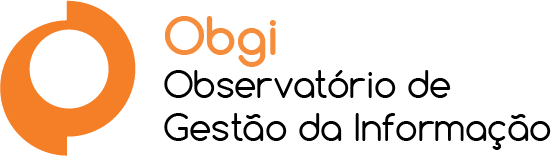 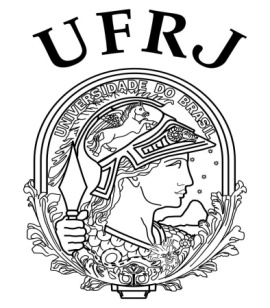 Conclusões
O  cumprimento  efetivo  do  acesso à informação pública  deve levar em conta:
 processo progressivo de adaptação da administração pública no sentido do conhecimento  sobre si própria e  da transparência  pública;
 tamanho do setor público no Brasil  - cerca 10% da população  ocupada 
 administração pública  heterogênea, diferentes padrões de formalidade ;
  superação  da cultura  política do segredo  patrimonialista ;
  uma lei é sempre um artefato cultural que depende da sociedade onde  funciona;
cabendo aos movimentos e forças  da sociedade  brasileira  -  com destaque especial   para  a  academia -  a pressão e a cobrança crítica  por sua  vigência
Jornada da Iniciação Científica 2013 CCJE/UFRJ - Bolsista Vinicius Ferreira
26
11/5/2013
[Speaker Notes: - Se alguem perguntar, você comenta insto - Estudos anteriores do  obgi  sublinhavam  desafios decorrentes do pouco tempo para regulamentação da LAI e baixo padrão de organização informacional
- O comunicado “Emprego Público no Brasil: Comparação Internacional e Evolução”, divulgado em 2009, mostra que o setor público do Brasil possuía, em 2005, 10,7% do total da população empregada. Nos EUA, “a mais importante economia capitalista”, como destaca o documento, o mesmo índice em 2005 era de 14,8%. Países com a tradição socialdemocrata do “Estado de Bem Estar Social”, como Dinamarca (39,2%), Suécia (30%), França (24,9%), Finlândia (23,4%), Canadá (16,3%) e Alemanha (14,7%) também estão à frente do Brasil neste item. - See more at: http://www.pt.org.br/noticias/view/ipea_mostra_que_lula_recompos_e_republicanizou_o_estado_afirmam_petistas#sthash.99sxv6NH.dpuf- O acesso às informações não implica apenas em tê-las, mas também em organizá-las.]
Bibliografia
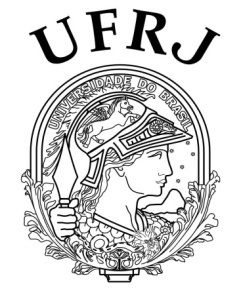 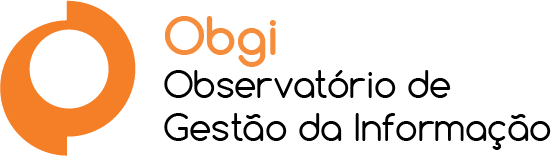 BAFFI, M. A. T. MODALIDADES DE PESQUISA:UM ESTUDO INTRODUTÓRIO, Petrópolis, 2002 


BRASIL. Controladoria Gerald a União Acesso à Informação Pública: uma introdução à Lei nº 12.527, de 18 de novembro de 2011. Brasília, DF, 2011 Disponível em:<http://www.acessoainformacao.gov.br/acessoainformacaogov/publicacoes/CartilhaAcessoaInformacao.pdf> Acesso em: 9 jul. 2012.

BRASIL. Controladoria Geral da União Acesso à Informação Pública Disponível em:<http://www.acessoainformacao.gov.br/acessoainformacaogov/publicacoes/CartilhaAcessoaInformacao.pdf> Acesso em: 9 jul. 2012.
BRASIL. Controladoria Geral da União Acesso à Informação Pública Disponível em:<http://www.acessoainformacao.gov.br/acessoainformacaogov/publicacoes/CartilhaAcessoaInformacao.pdf> Acesso em: 9 jul. 2012.

BRASIL. Controladoria Gerald a União. Hage: Lei de Acesso a Informação mostrará a outra face da transparência. Brasília, DF, 2011 Disponível em: <http://www.cgu.gov.br/Imprensa/Noticias/2011/noticia06611.asp>. Acesso em: 9 jul. 2012.

BRASIL. Lei nº 12.527, de 18 de novembro de 2011. Regula o acesso a informações previsto no inciso XXXIII do art. 5o, no inciso II do § 3 o do art. 37 e no § 2 do art. 216 da Constituição Federal; altera a Lei nº 8.112, de 11 de dezembro de 1990; revoga a Lei nº11.111, de 5 de maio de 2005, e dispositivos da Lei nº8.159, de 8 de janeiro de 1991; e dá outras providências Diário Oficial [da] União, Brasília, DF,18nov.2011Disponívelem:<http://www.planalto.gov.br/ccivil_03/_Ato2011-2014/2011/Lei/L12527.htm>. Acesso em: 9 jul. 2012.

CASTRO, José Márcio; ABREU, Paulo. Estaremos cegos pelo ciclo da inteligência tradicional? Uma releitura a partir das abordagens de monitoramento ambiental. Ciência da Informação , Brasília, v. 36, n. 1, jan./abr. 2007. Disponível em: <http://www.scielo.br/scielo.php?pid=S0100-       19652007000100001&script=sci_arttext&tlng>.Acesso  em: 12 jul. 2010.
Jornada da Iniciação Científica 2013 CCJE/UFRJ - Bolsista Vinicius Ferreira
27
11/5/2013
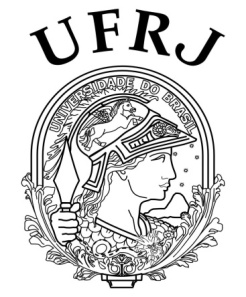 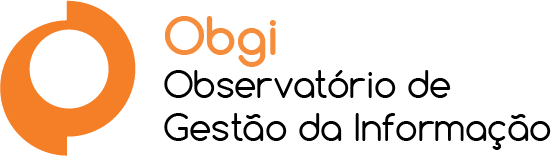 CONTAS ABERTAS. [Brasília, DF], 2012. Disponível em:<http://www.contasabertas.com.br>. Acesso em: 9 jul. 2012.

DaMATTA, ROBERTO. Pesquisa Diagnóstica sobre Valores, Conhecimento e Cultura de Acesso à Informação Pública no Poder Executivo Federal Brasileiro, 2011. Disponível em <http://pfdc.pgr.mpf.mp.br/atuacao-e-conteudos-de-apoio/publicacoes/acesso-a-informacao/sumario-executivo-pesquisa-diagnostico-sobre-valores-conhecimento-e-cultura-de-acesso-a-informacao-publica-no-poder-executivo-federal-brasileiro-2013-coordenacao-professor-phd-roberto-damatta>. Acesso em: 3 set. 2013.

MALIN, A.; SÁ, M.I. Lei de Acesso a Informação: um estudo comparativo com outros países. ENANCIB: 2012.
JARDIM, J.M. A Lei de Acesso a Informação Pública: dimensões político-informacional. ENANCIB: 2012.
OBSERVATÓRIO DE GESTÂO DA INFORMAÇÂO, Regulamentação dos Estados da Federação, Acesso em  Fev. 2013.Disponível em http://obgi.org.

SNELL, Rick. Freedom of Information Practices. Agenda, v. 13, n. 4, p. 291-307, 2006. Disponível em:<http://www.ricksnell.com.au/Articles/Agenda_2006.pdf>. Acesso em: 9 jul. 2012.

SANTOS, Antonio Raimundo. /Metodologia científica/: a construção do conhecimento. Rio de Janeiro: DP&A, 1999.

TOMAZ, Rogério. Ipea mostra que Lula recompôs e “republicanizou” o Estado, afirmam petistas. Acesso em Fev.2013 Disponível em http://www.pt.org.br/noticias/view/ipea_mostra_que_lula_recompos_e_republicanizou_o_estado_afirmam_petistas
Jornada da Iniciação Científica 2013 CCJE/UFRJ - Bolsista Vinicius Ferreira
28
11/5/2013